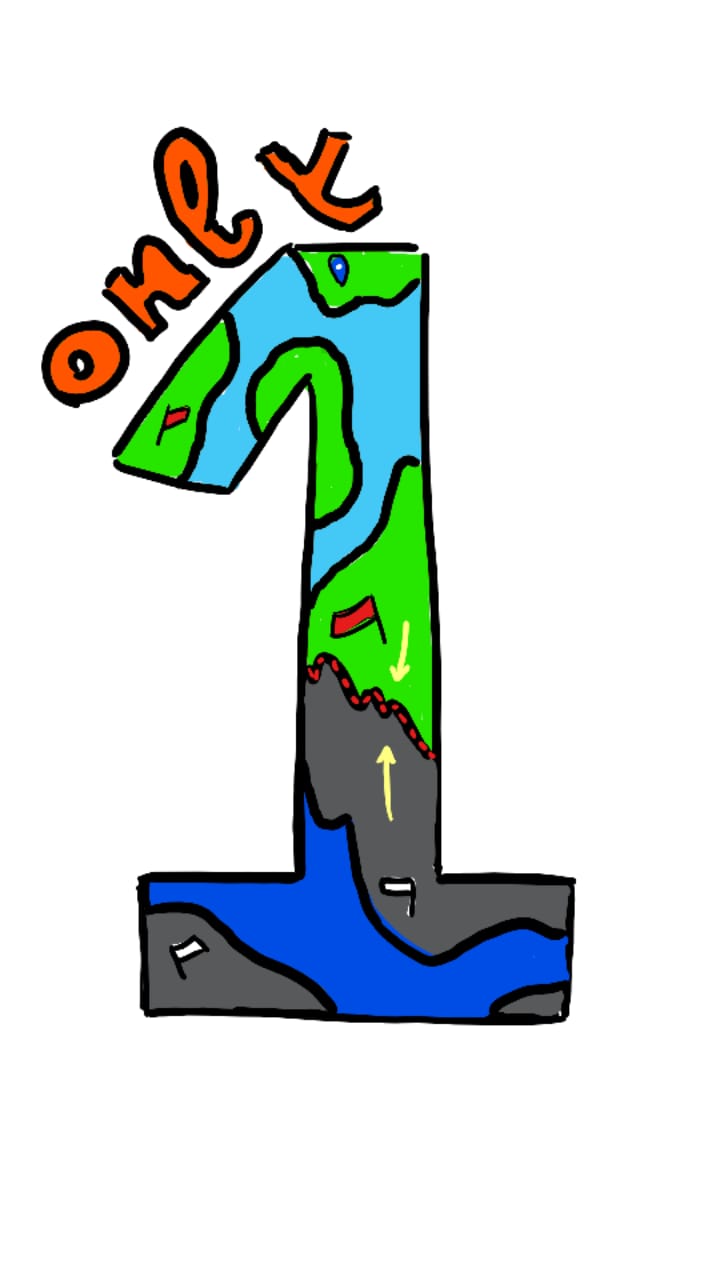 ONLY ONE
NORTZUK GARA?
Kaixo, gu 3ºB-klasea gara eta gaur gure proiektua zuei aurkeztera gatoz. Proiektua GKE bat sortzea da eta gurea Only One deitzen da. Eta hau gure logoa da.
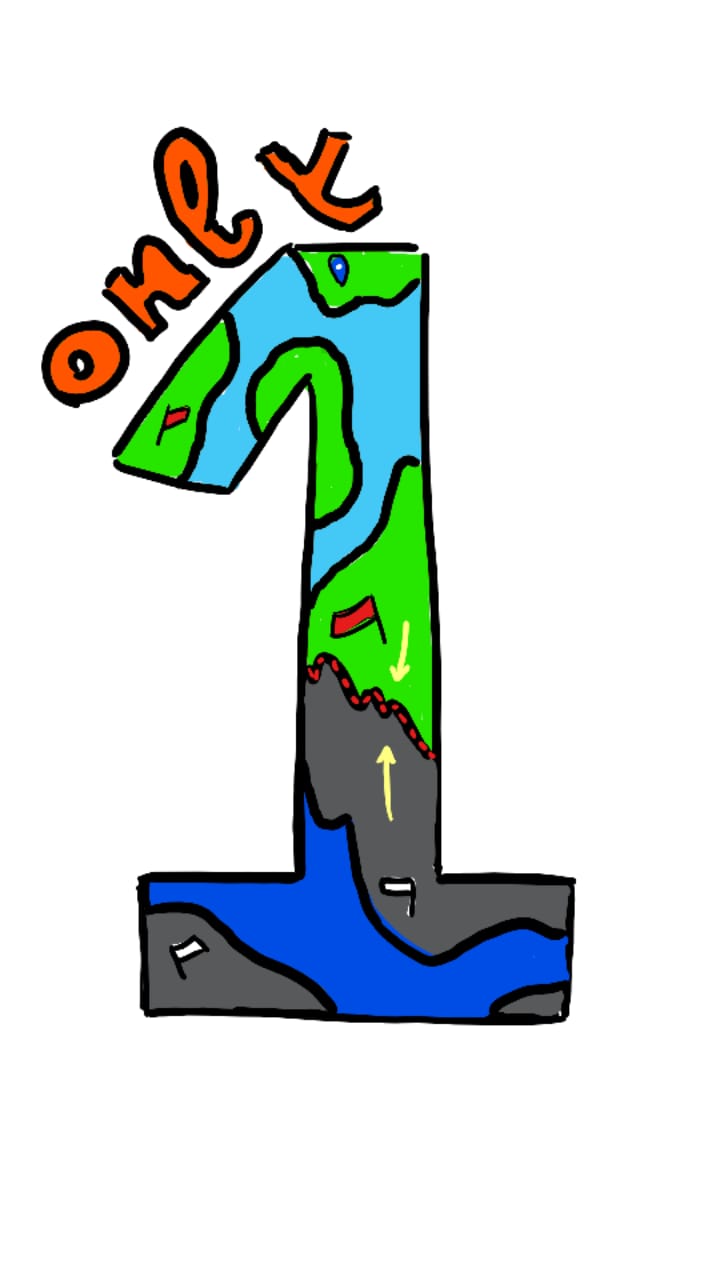 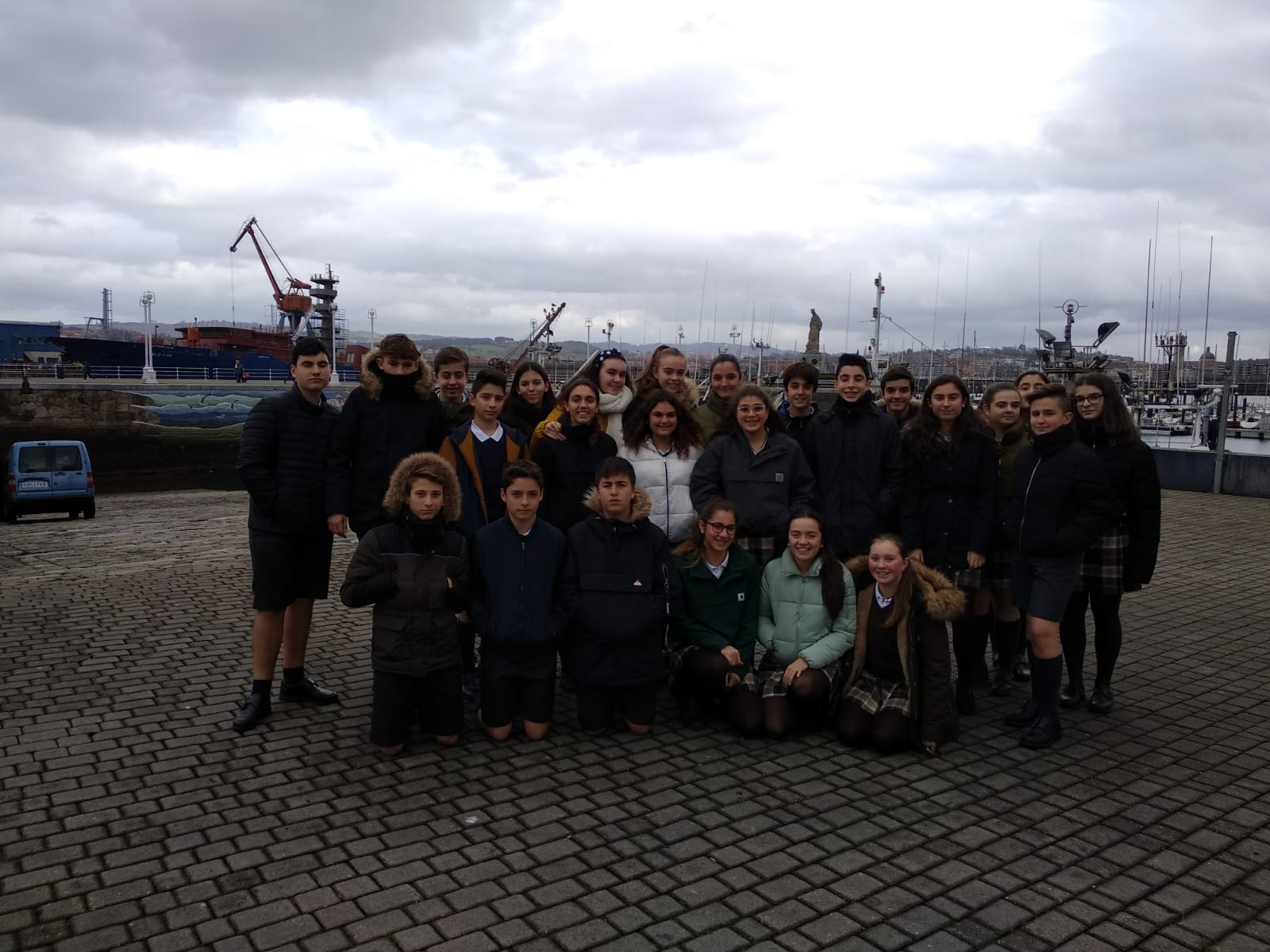 NOLA ANTOLATU GARA?
6 talde egin ditugu. Zuzendariak, idazkariak, informatikoak, komunikazioa, marketing eta diruzainak.
ZUZENDARIAK:
IDAZKARIAK:
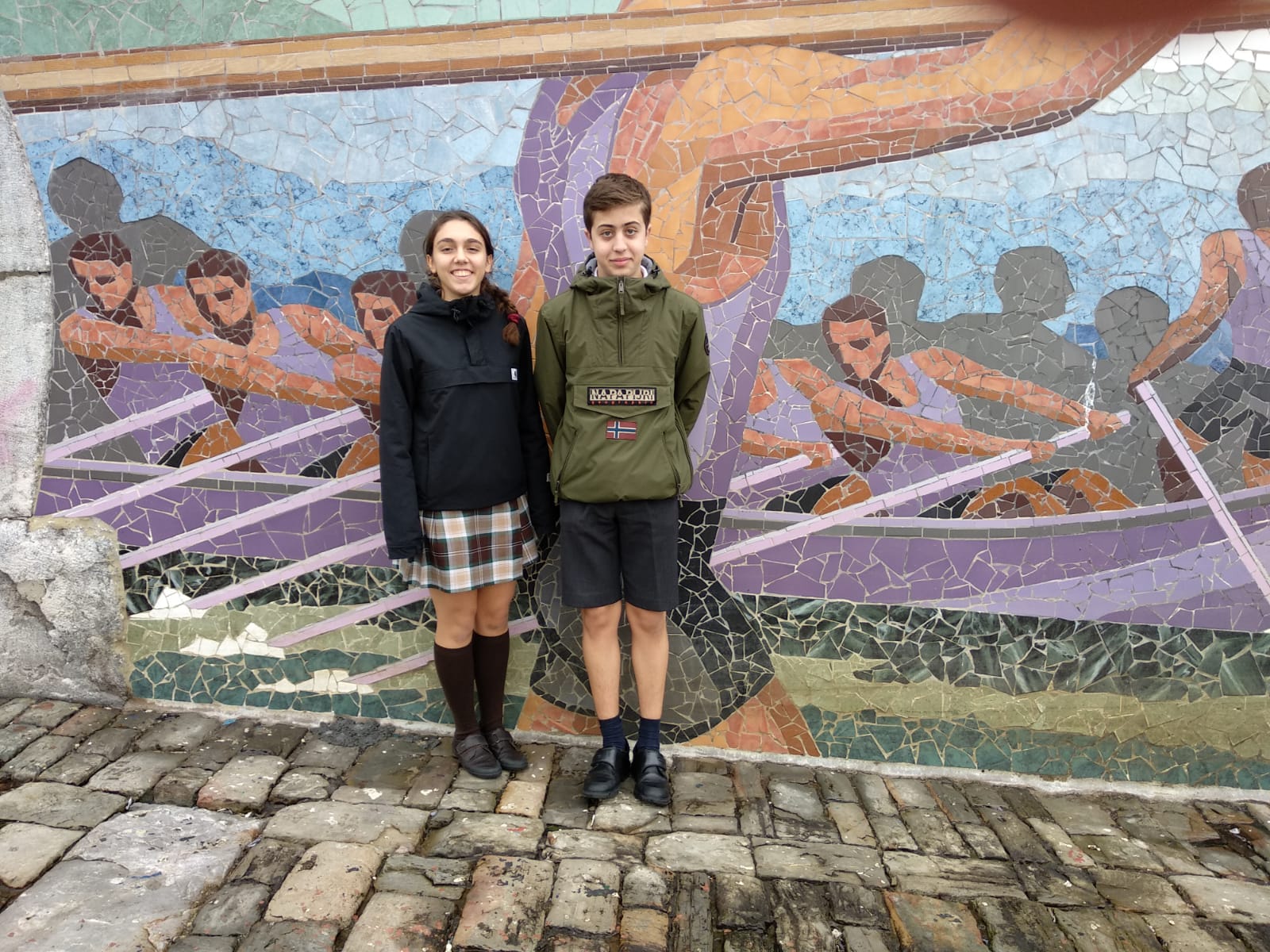 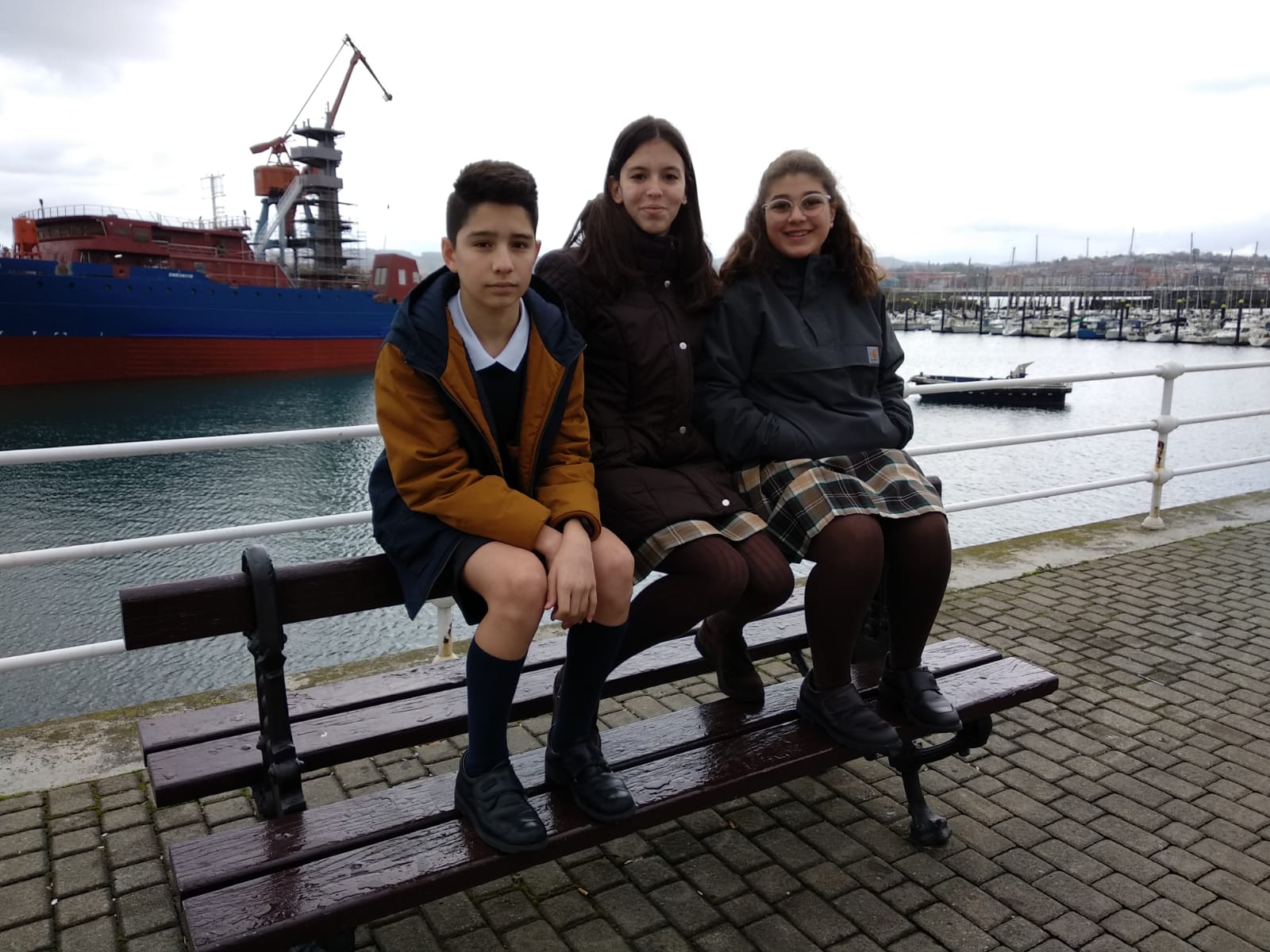 KOMUNIKAZIOA:
INFORMATIKOAK:
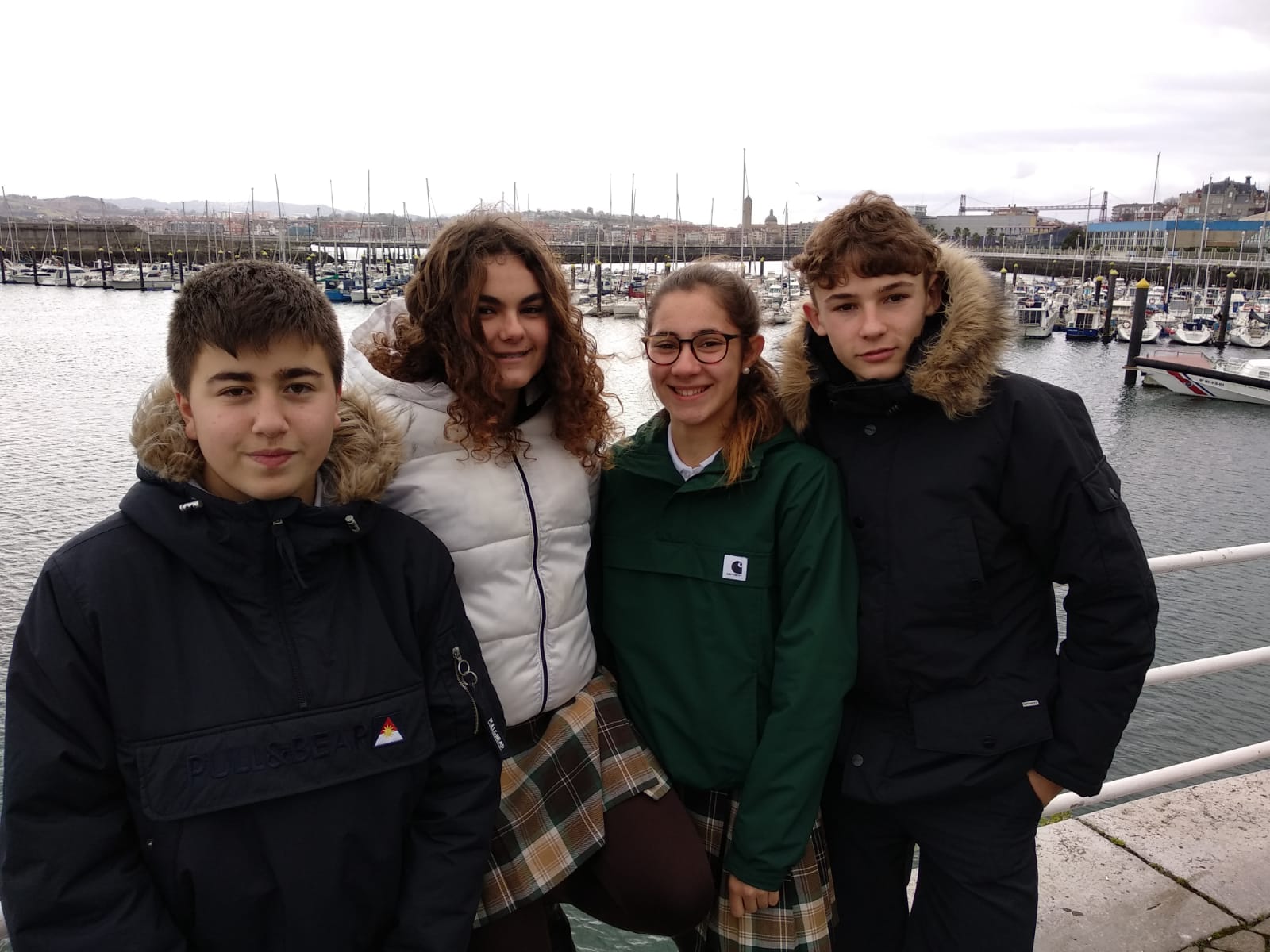 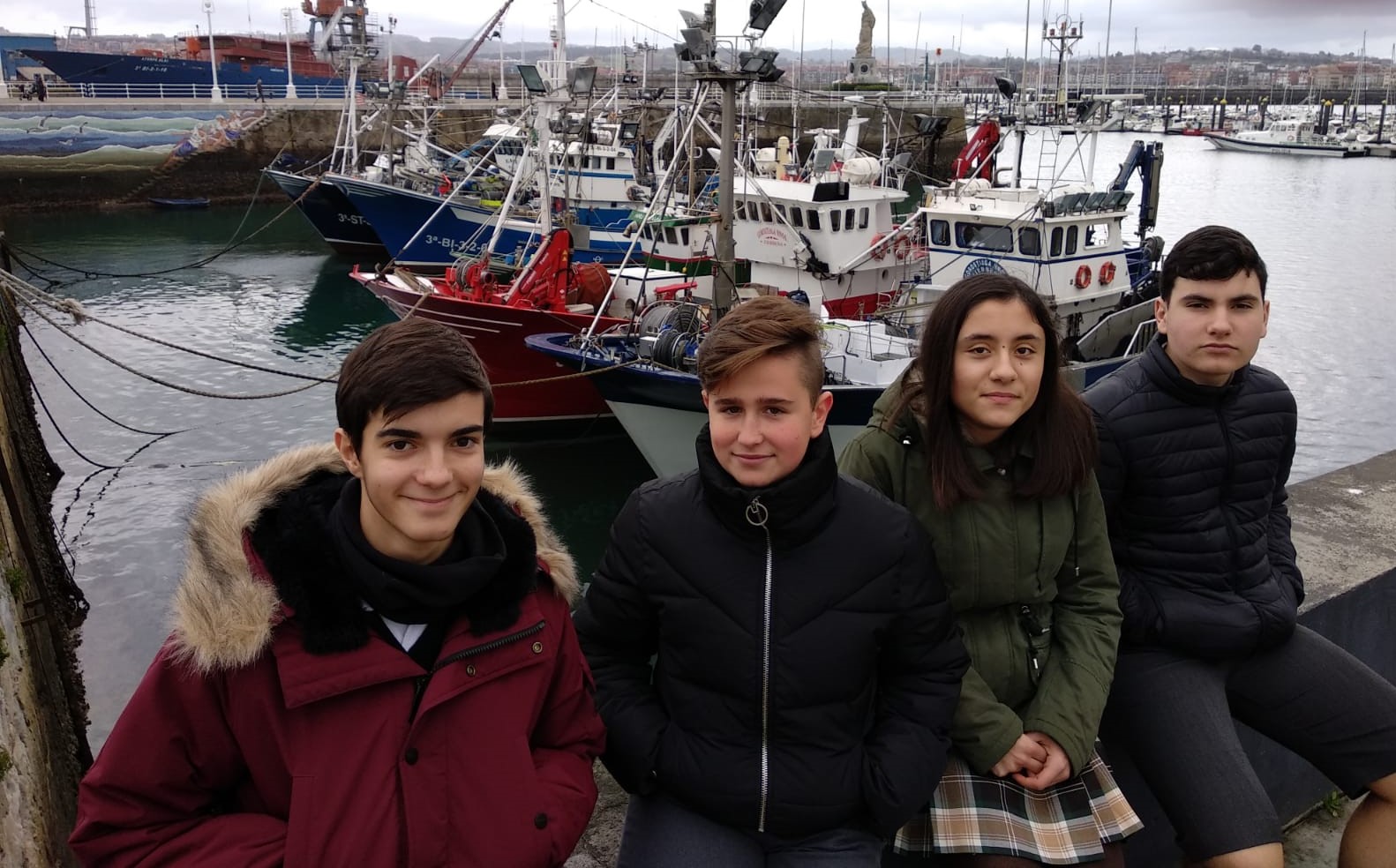 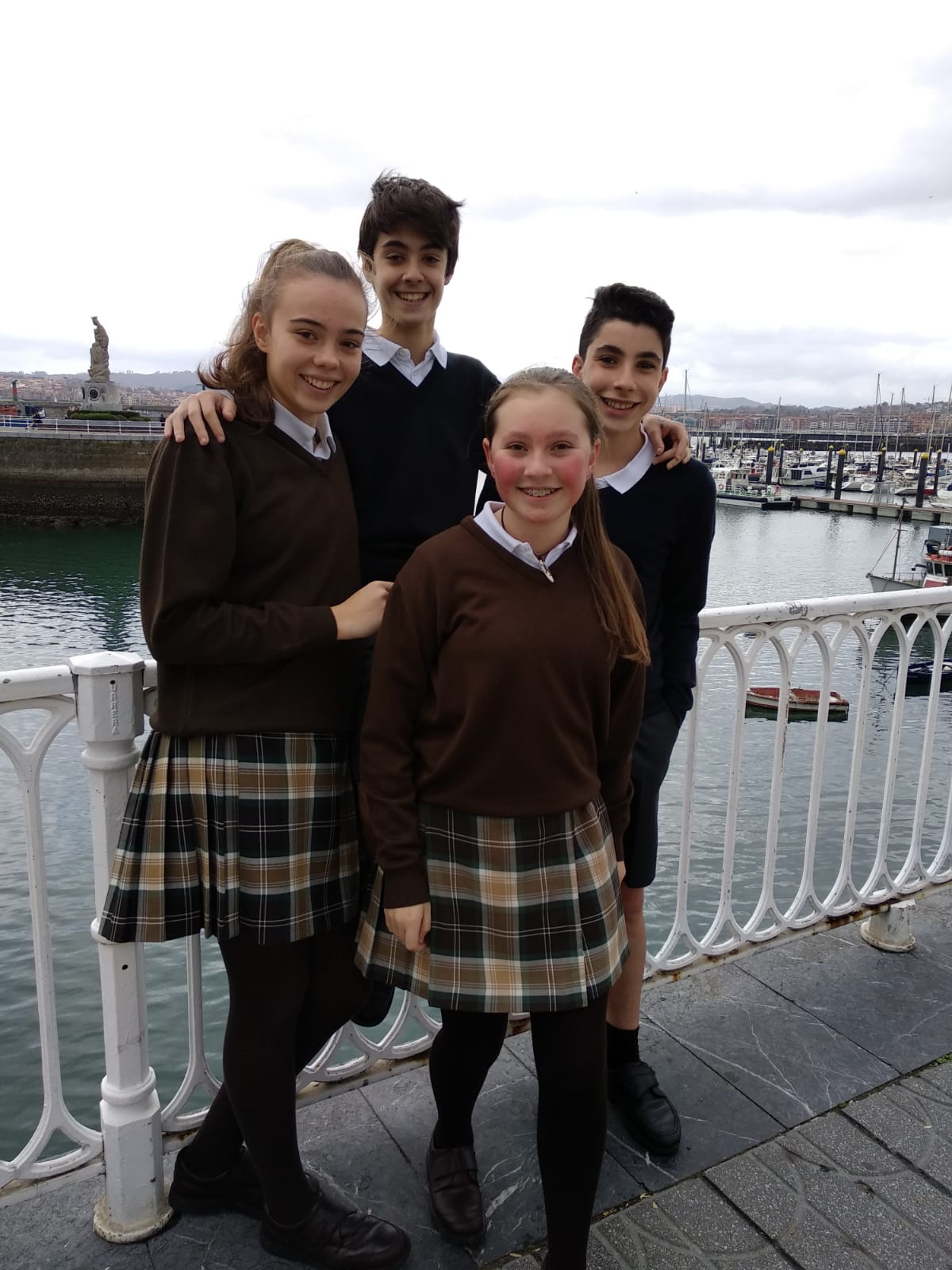 MARKETING:
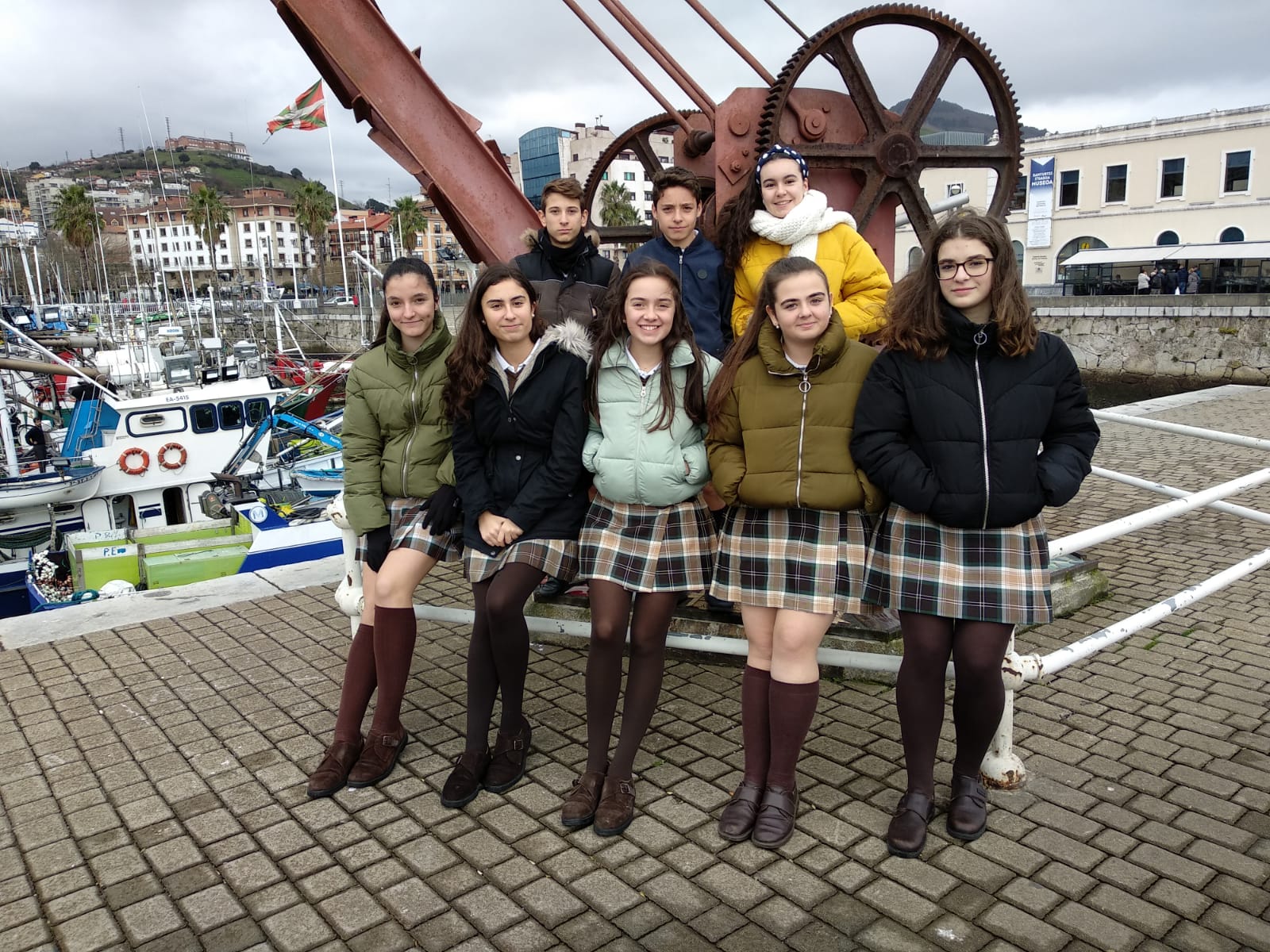 DIRUZAINAK:
GURE HELBURUA
Gure helburua da dirua lortzea teilatu bat egiteko Mozambiquen.
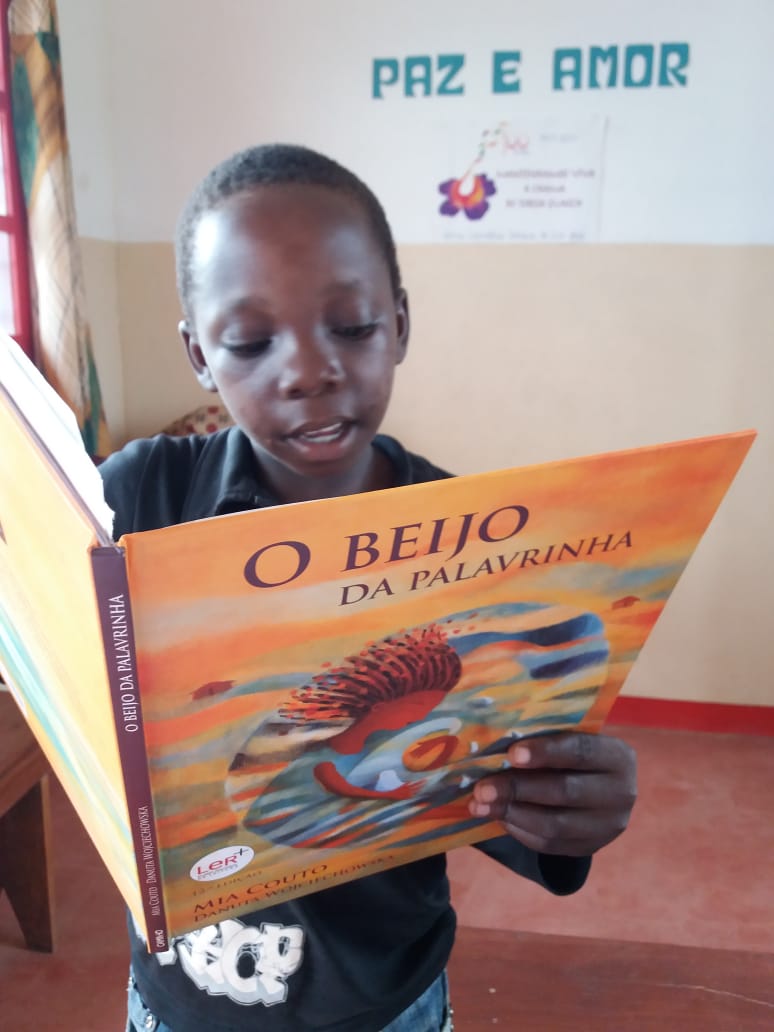 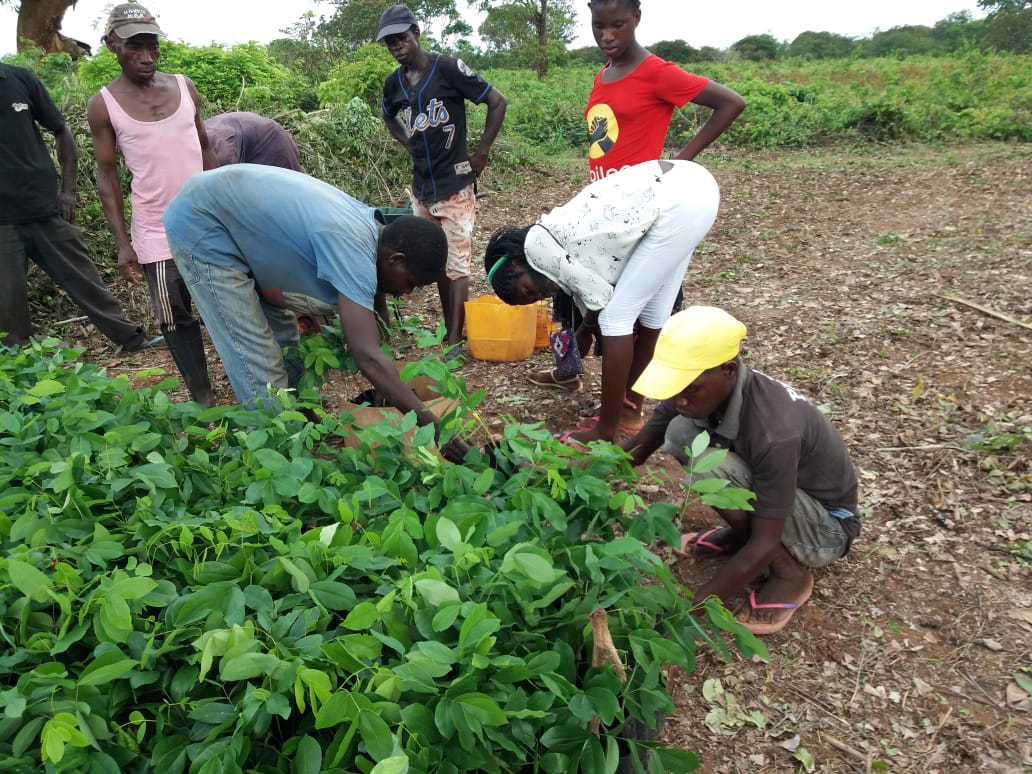 Lagun dezazuela espero dugu eta eskerrik asko entzuteagatik.